Tobacco and Oral Health
By: Rachel Morsette, DA & Jourdan Burklund, EPDH
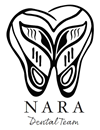 Topics
What makes tobacco products harmful?
What oral conditions can be caused by tobacco products?
What can you do to help prevent serious issues caused by tobacco products?
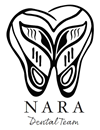 Carcinogens
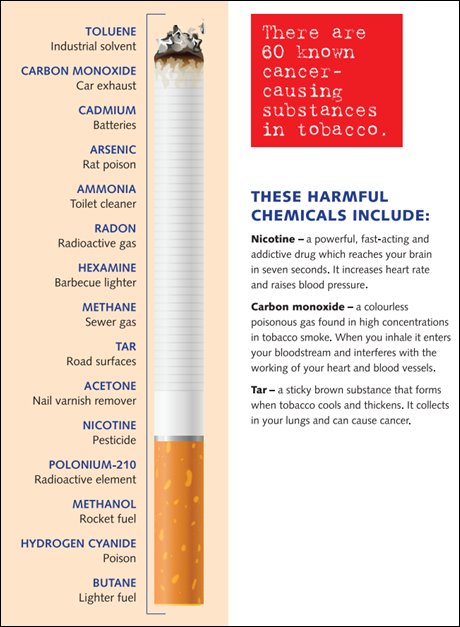 Definition: 
A substance capable of causing cancer in living tissue.
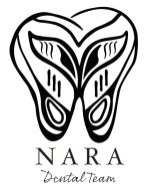 Cigarettes
Up to 3000 different substances are inhaled in one drag of a cigarette
At least 50 are carcinogens or pro-carcinogens
Cigarette smoke is acidic (mouth likes to be basic)
Most of the nicotine is absorbed through oral mucosa
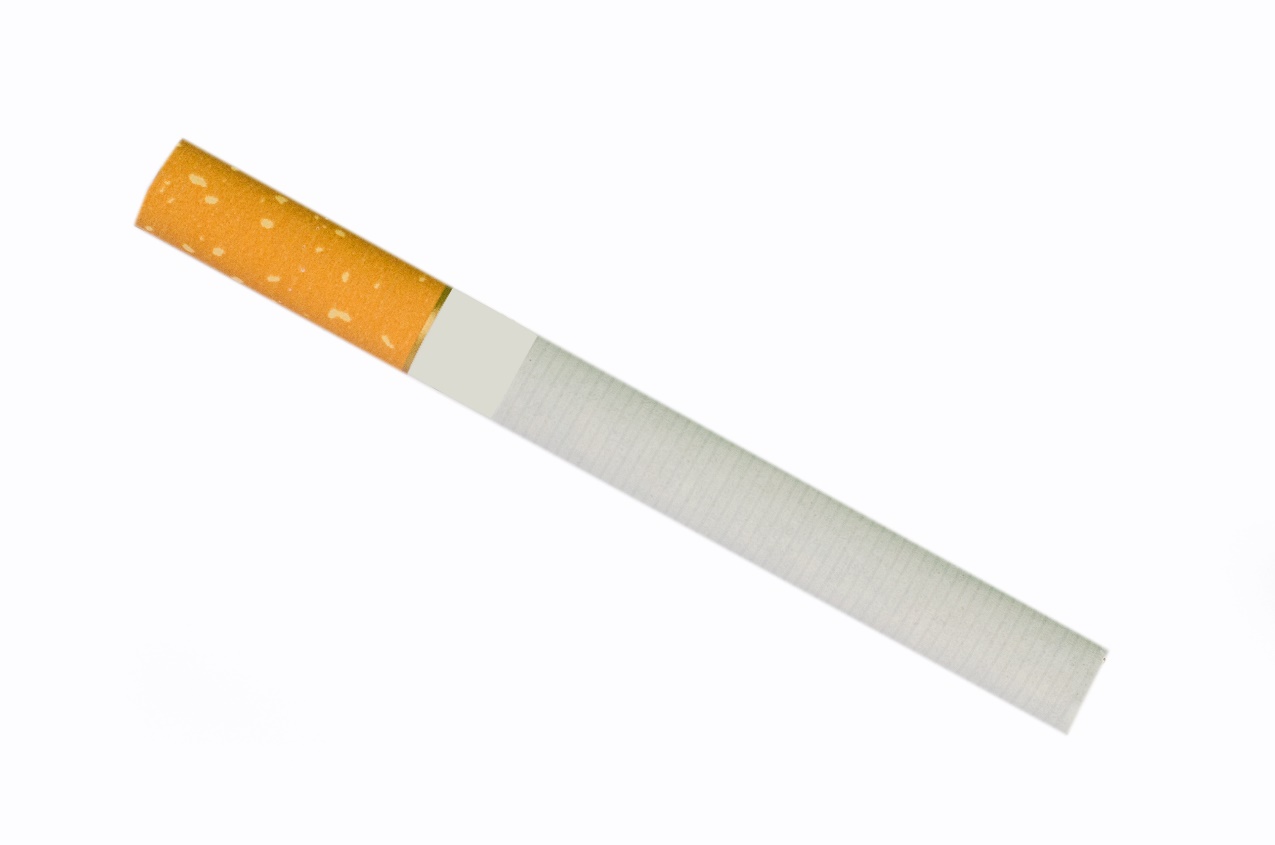 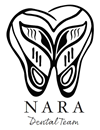 Vaping
Electronic cigarettes
Do not contain tobacco
Nicotine is dissolved in propylene glycol and/or glycerin
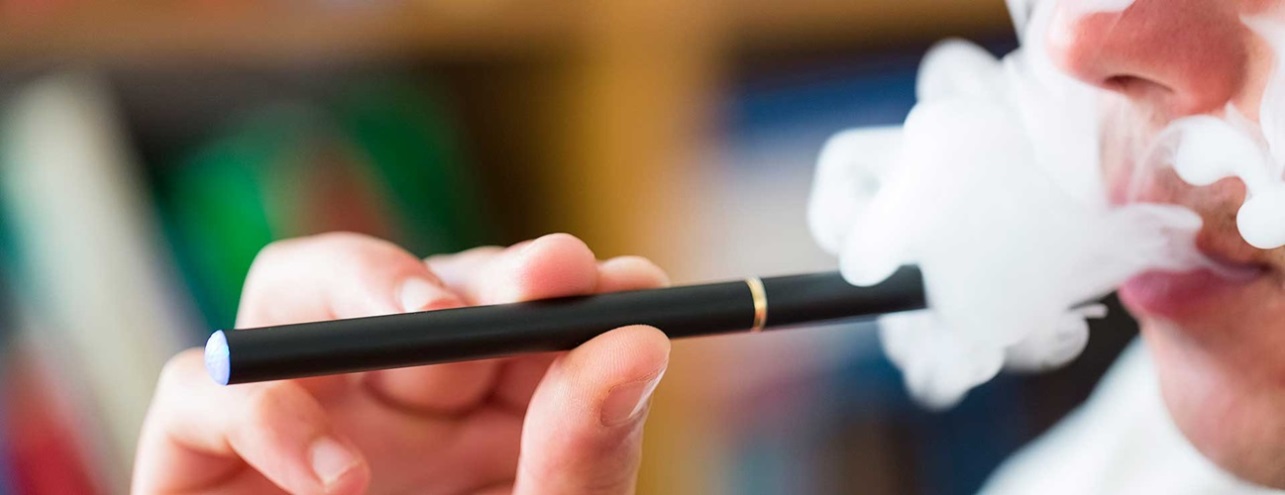 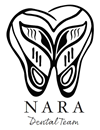 Smokeless Tobacco?
Almost half of all spit tobacco users have oral mucosal lesions and gingival recession
Can lead to the same cancers caused by smoking
Lesions are typically white, hard, and wrinkly
Also can lead to verrucous carcinoma
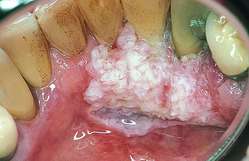 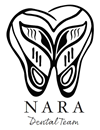 What’s in Chewing Tobacco?
Polonium 210 (nuclear waste)
Formaldehyde (embalming fluid)
Cadmium (used in car batteries)
Lead (nerve poison)
Nitrosamines (cancer causing substances)
Arsenic (causes cancer in the skin, lungs, bladder and kidneys)
Cyanide (if ingested can cause death)
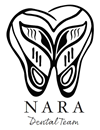 What makes tobacco harmful?
Promotes excess cell growth, leading to cancer
Inhibits/delays healing
Weakens immune system
Dental treatments are less effective
Gum disease tends to progress more rapidly
Gums tend to be more fibrotic with little redness, masking gingivitis
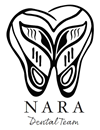 Non-Neoplastic Conditions
Leukoedema
Nicotinic Stomatitis
Smoker’s Melanosis
Mouth and throat irritation
Halitosis
Xerostomia (dry mouth)
Staining
Tooth loss
Chronic Periodontitis
Increased rate/severity of bone loss
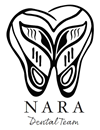 Staining
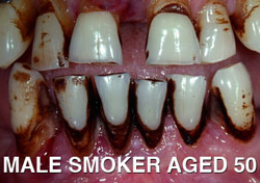 Primarily cosmetic
Calculus
“Tartar”
Can contribute to gum disease
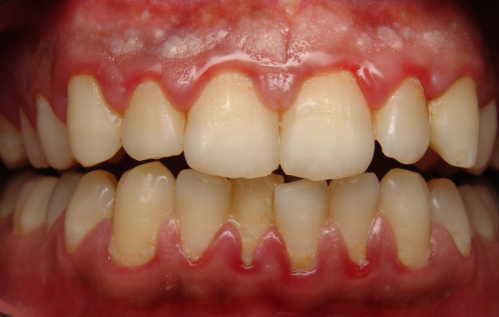 Plaque-Induced Gingivitis
Inflammation of the gums
Reversible form of gumdisease
Can lead to periodontitis
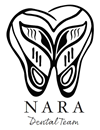 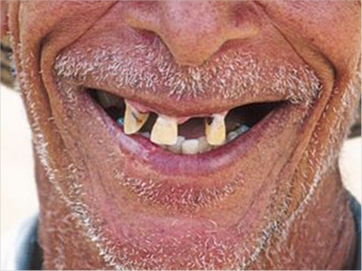 Tooth Loss
Heavy smokers are at 3-fold greater risk of tooth loss compared to non-smokers
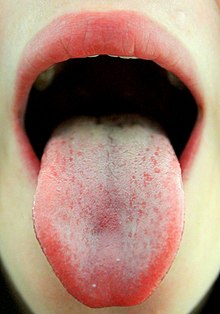 Halitosis
Present in 80% of people who smoke
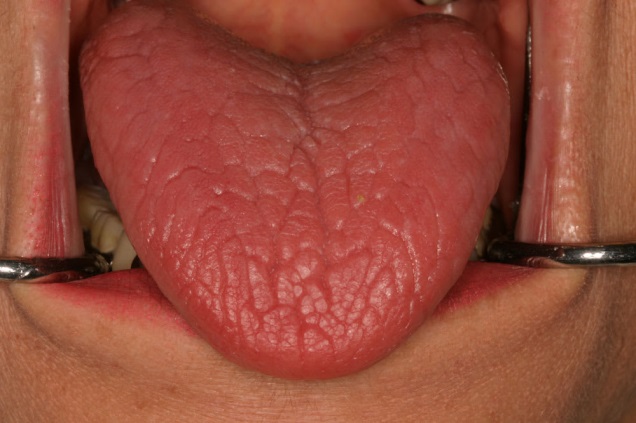 Xerostomia
“Dry mouth”
Can lead to rampant caries
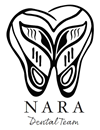 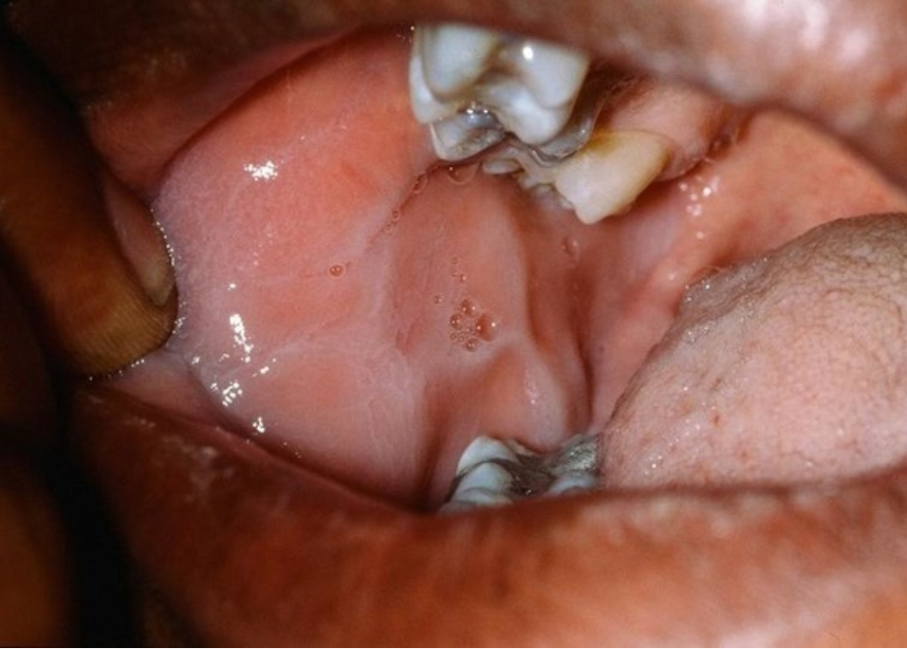 Leukoedema
Excess fluid in tissue
Opalescent appearance
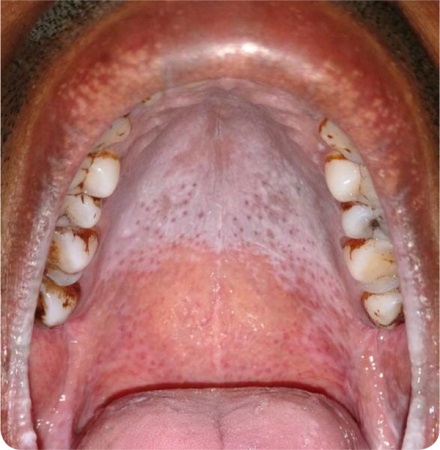 Nicotinic Stomatitis
Keratinized (white) palate
Red, raised dots (inflamed minorsalivary glands)
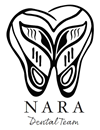 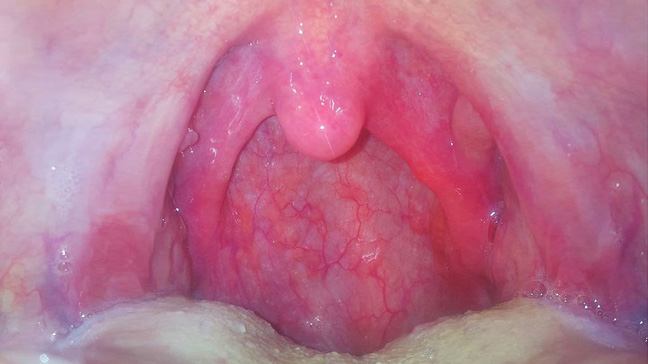 Mouth and Throat Irritation
Usually due to the heatof the smoke inhaled
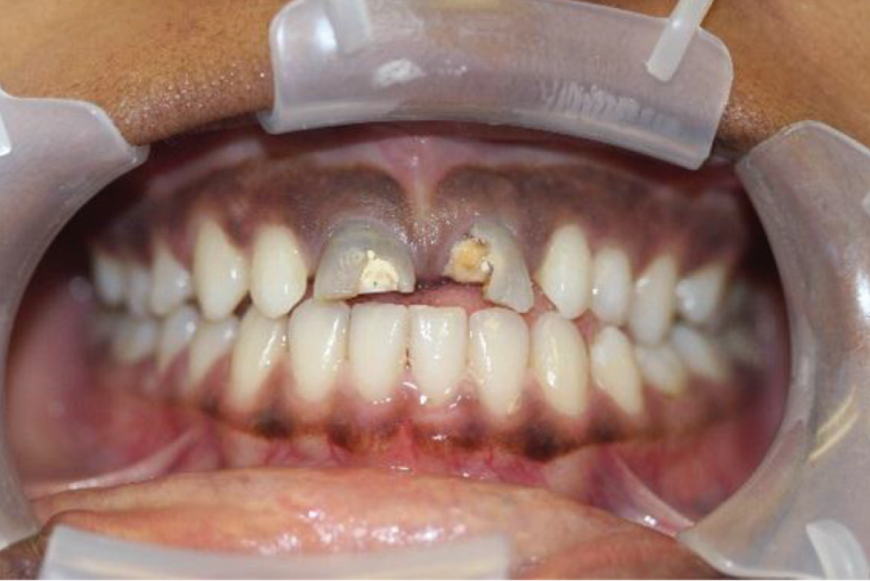 Smoker’s Melanosis
Excessive melanin pigmentation proportional to amount of smoking
Can fade back to normal after smoking ceases
May take monthsor years
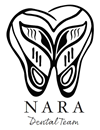 Periodontitis
Irreversible form of periodontal disease (aka “gum disease”)
Breakdown of structure surrounding tooth
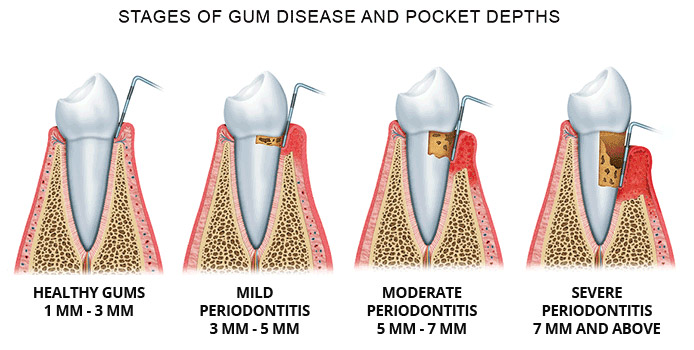 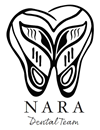 Periodontitis
Twice the risk of gum disease compared to non-smoker
The more cigarettes you smoke, and the longer you smoke, the greater the risk for gum disease
Treatments for gum disease may not work as well for people who smoke
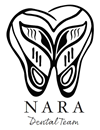 Periodontitis
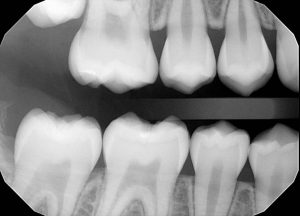 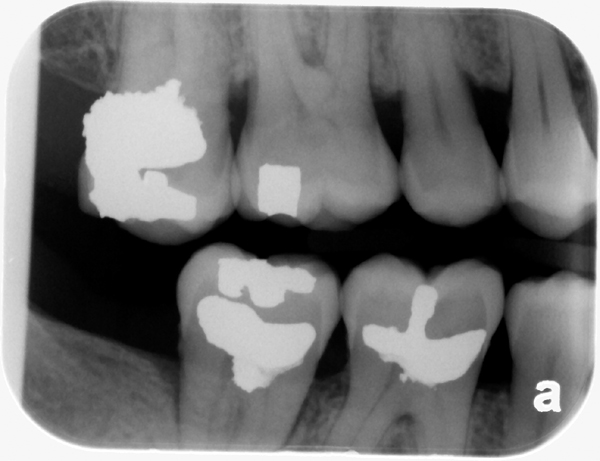 No bone loss
Moderate bone loss
Severe bone loss
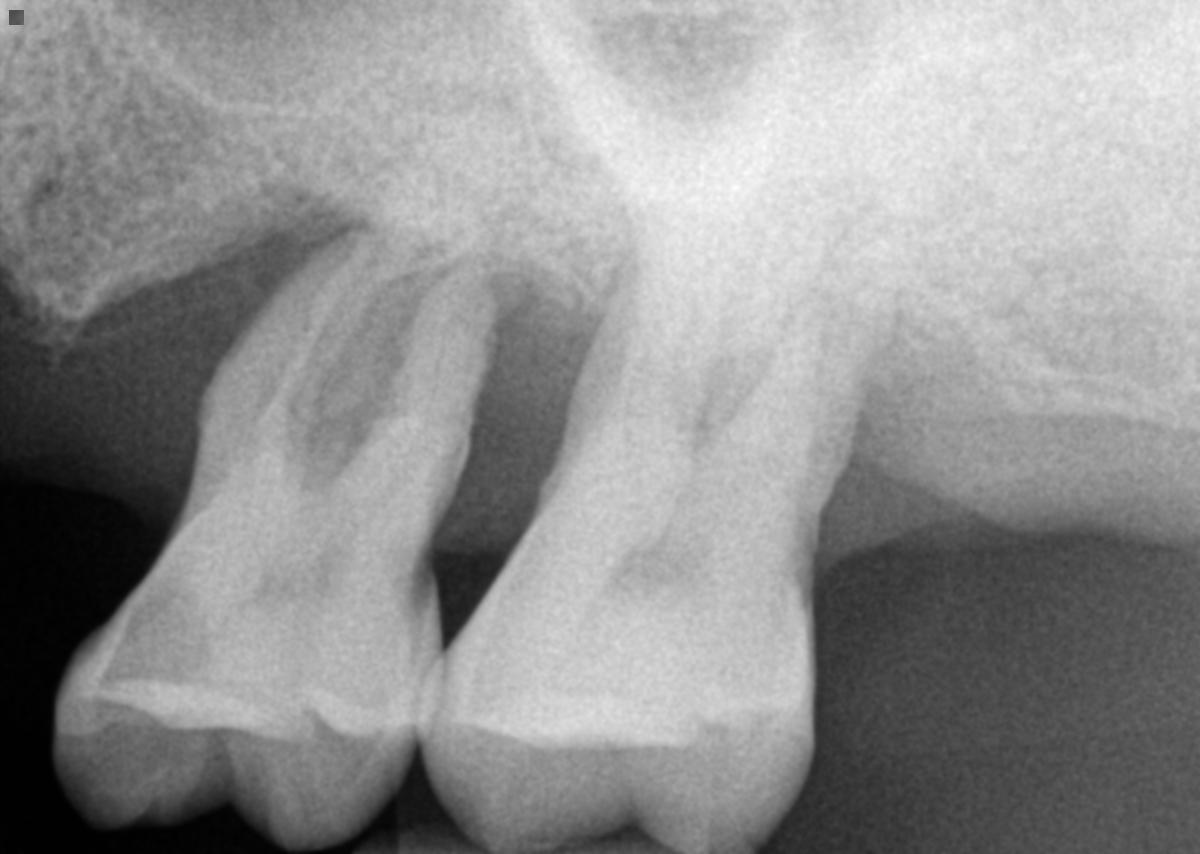 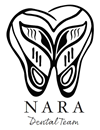 Link between Diabetes, Tobacco use and Periodontal Disease
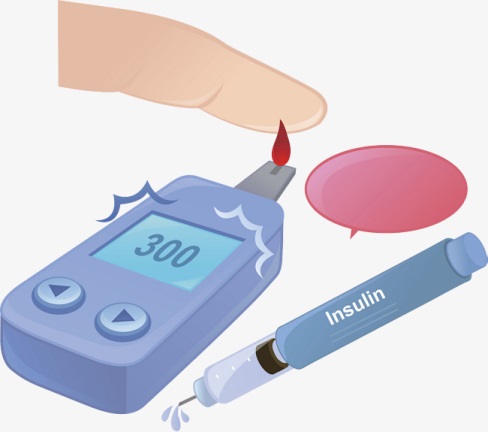 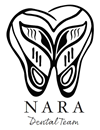 Link to Diabetes Type 2
Tobacco use can increase the blood sugar levels and lead to insulin resistance

Smokers are 30-40% more likely to develop type 2 diabetes than non-smokers
People who smoke and are diabetic have a more difficult time controlling their insulin levels than non-smokers
Uncontrolled diabetes is linked to periodontitis, and vice versa
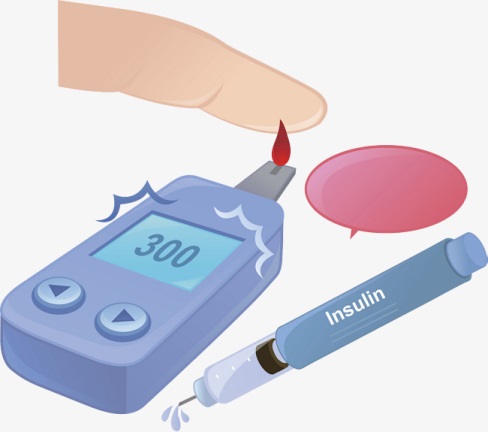 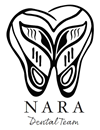 Pre-Malignant Conditions
Leukoplakia
Erythroplakia
Lichen Planus
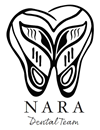 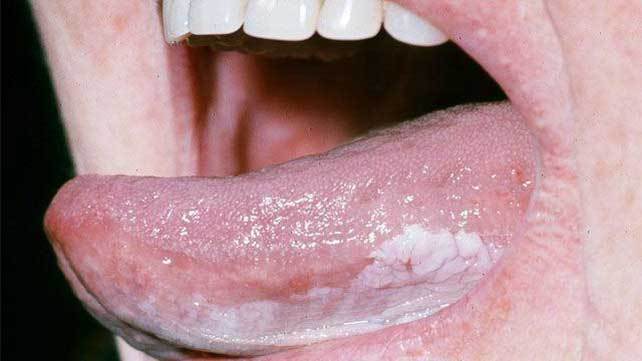 Leukoplakia
“White Lesion”
It has a malignancy conversion rate rangingfrom 0.1% to 17.5%
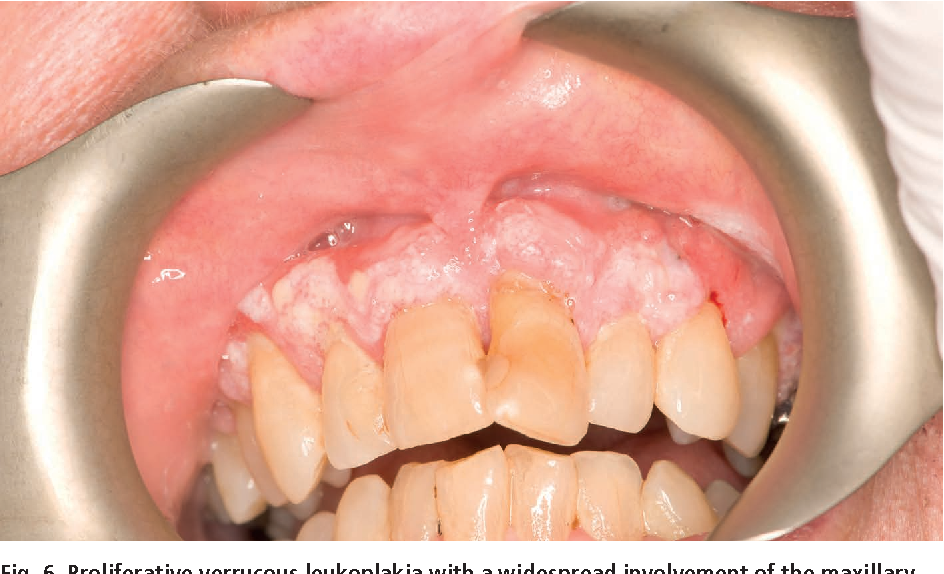 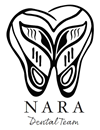 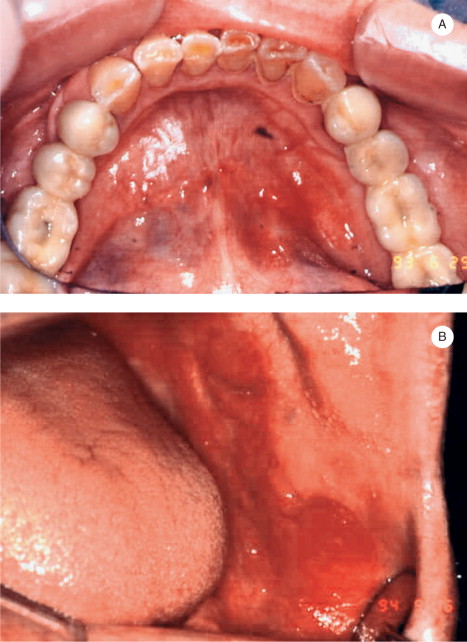 Erythroplakia
“Red Lesion”
Smooth, red, velvety
Uncommon, but 90% exhibit epithelial dysplasia or squamouscell carcinoma
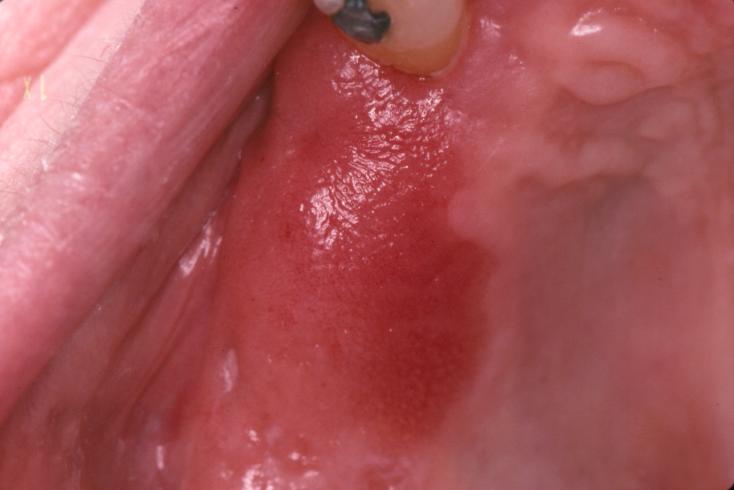 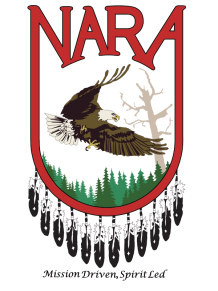 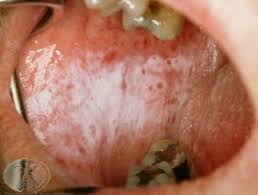 Lichen Planus
White striations on buccal mucosa
Premalignant epithelial dysplasia can look like lichen planus, so a biopsy should be performed to check
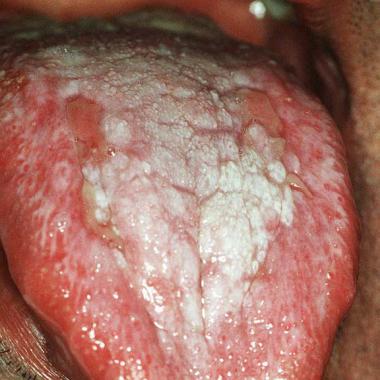 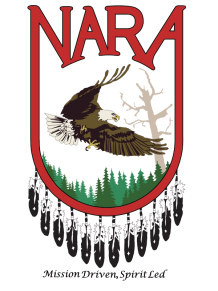 Neoplastic Conditions
Squamous Cell Carcinoma
Aka Epidermoid Carcinoma
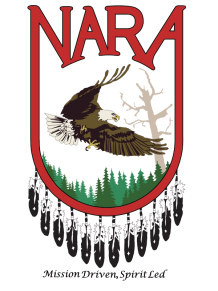 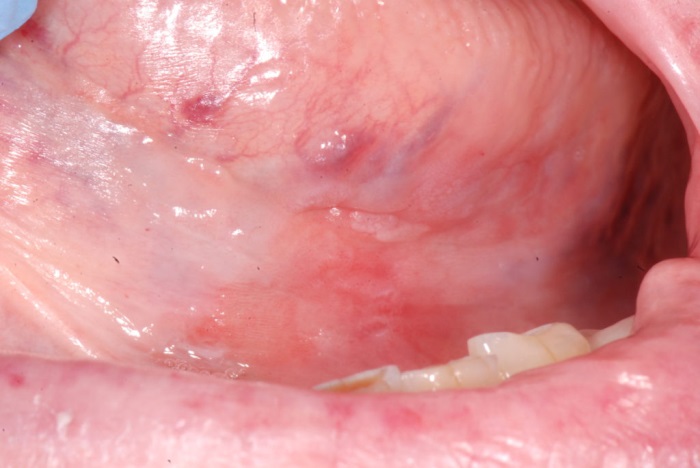 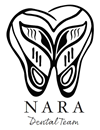 Squamous Cell Carcinoma
Usually on floor of mouth or on tongue
Physical characteristics are extremely variable
Can look anywhere from flat and pebbly to a large, ulcerated, indurated mass
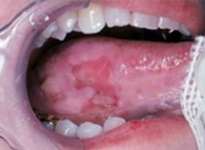 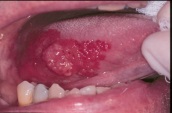 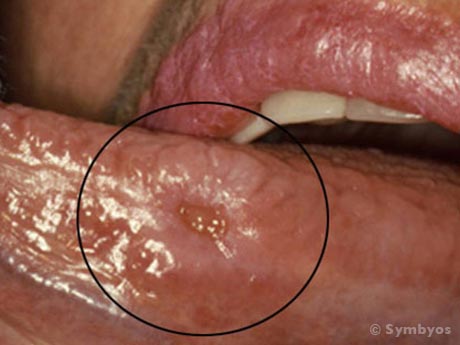 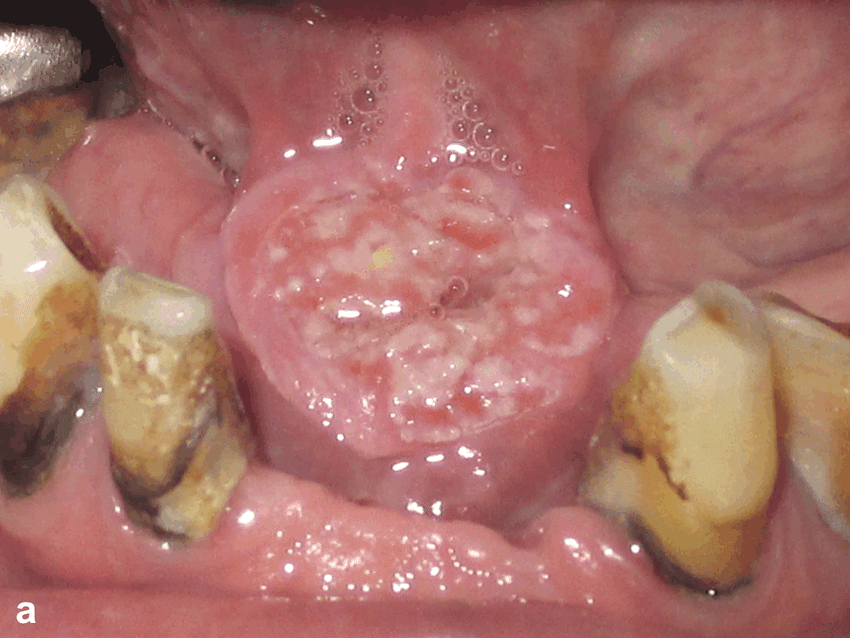 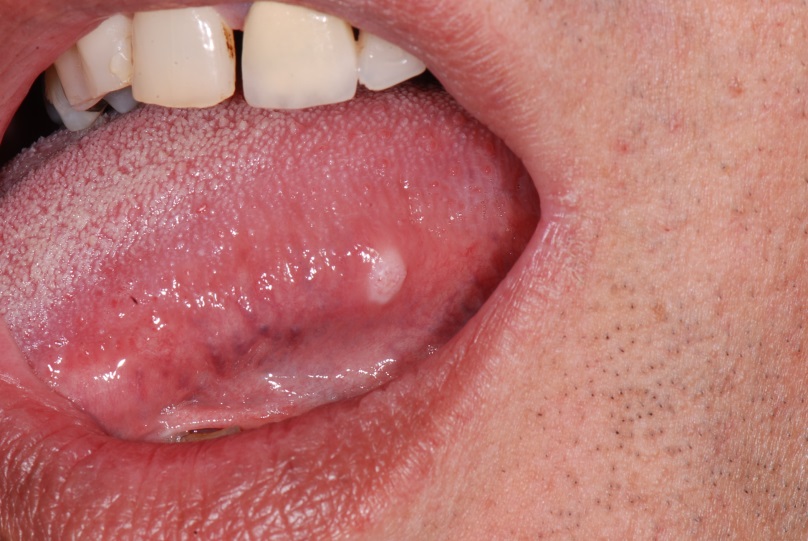 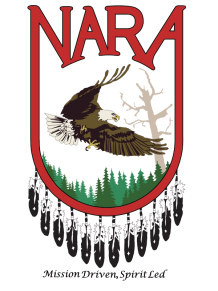 Tobacco and Pregnancy
Smoking while pregnant can lead to:
Miscarriage
Low birth weight
Cleft lip/palate
Delayed tooth formation
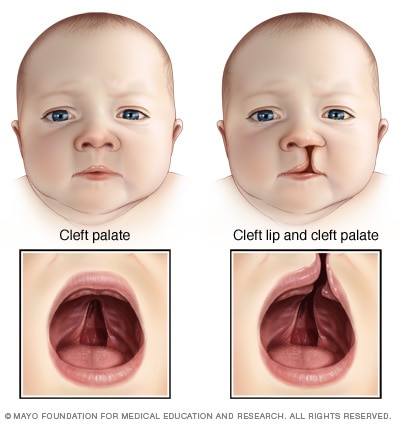 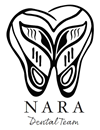 What can you do?
Oral cancer screenings
Regular, appropriate dental visits
Good home care habits
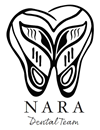 Oral Cancer Screening
Look for abnormalities regularly
Asymmetry
Tongue, floor of the mouth
If a sore/lesion does not heal within 2 weeks, get it checked out
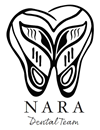 Oral Cancer Screening
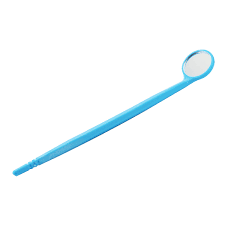 Use a large mirror and good light source
Flashlight, mouth-sized mirror, gauze/tissue
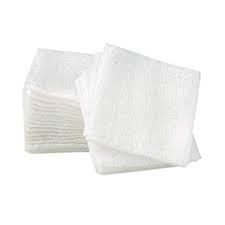 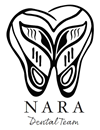 Oral Cancer Screening
Face and neck:
Symmetry: check for one-sided irregularities
Skin: check for sores, bumps, and discolorations
Neck: palpate lymph nodes for lumps or tender areas
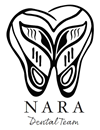 Oral Cancer Screening
Lips and Gums
Retract lips: look for sores or color changes
Palpate lips: run finger over gums to feel for irregularities, tenderness, or roughened areas
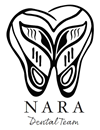 Oral Cancer Screening
Cheek:
Retract right, then left side. Look for red, white, brown, or speckled patches
Feel for lumps or tenderness
Run a finger over inside surface of cheek to check for rough or raised areas
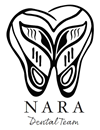 Oral Cancer Screening
Roof of Mouth:
Tilt head back and use flashlight and mouth mirror
Look for sores or color changes
Feel for lumps or areas of tenderness
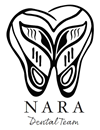 Oral Cancer Screening
Tongue:
Extend tongue, check top of tongue
Use gauze/tissue to grasp tongue and pull tongue to left and right sides
Check for sores, color changes, and irregularities
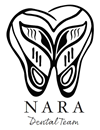 Oral Cancer Screening
Floor of Mouth:
Put tip of tongue against roof of mouth
Look for asymmetry, sores, or color changes
Place fingers of one hand under jaw, then place fingers of other hand on floor of mouth to compress structures
Check for lump, tenderness, or irregularities
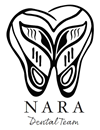 Dental Visits
Regular dental visits are important to monitor oral health through visual exams and x-rays
Scaling and Root Planing may be necessary to encourage oral health
Regular maintenance/cleaning appointments are important to maintain the overall health of the mouth
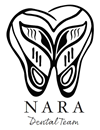 Home Care
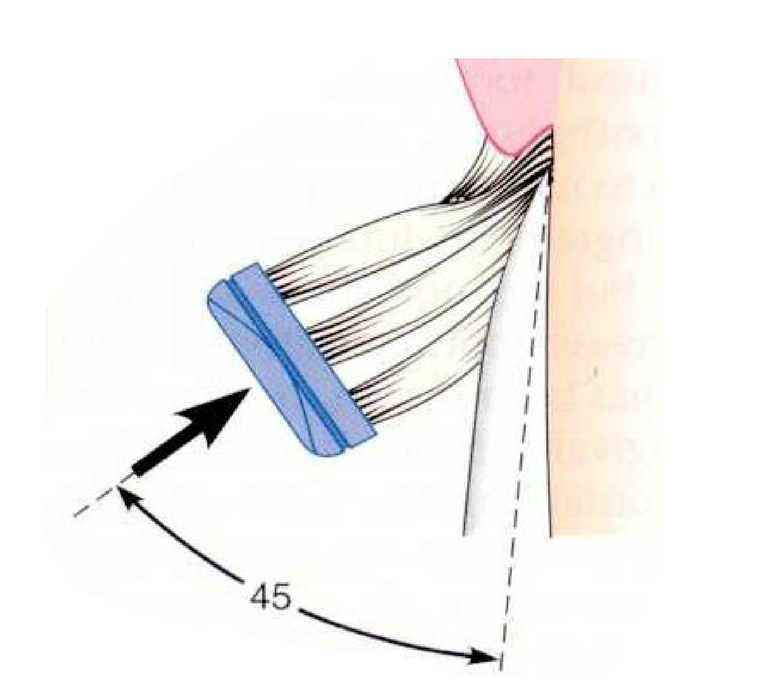 Brush teeth 2x a day (morning and night)
Aim bristles toward gumline
Floss 1x day
Use appropriate interproximal aid
Avoid mouthwashes containing alcohol
Can contribute to dry mouth
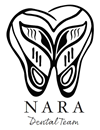 Questions?
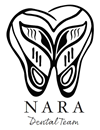